Obhajoba bakalářské práce
Vysoká škola technická a ekonomická
Ústav technicko-technologický
Proces vyvažování letadel
Vedoucí práce: Ing. Ladislav Bartuška
Oponent: Ing. Daniel Eliáš
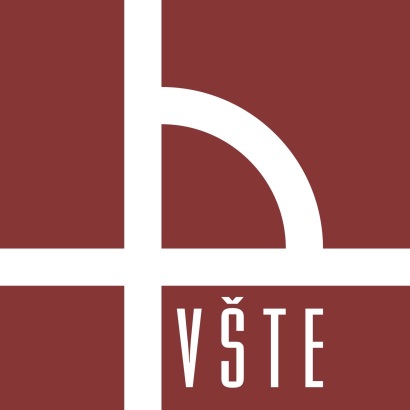 21.01.2018
Autor: Tomáš Uhlíř
Důvody pro výběr tématu
Informování o předletových úkonech
Proces pro zajištění bezpečnosti letu
Zprostředkování ověřených znalostí
Upozornění na důsledné dodržování všech pokynů
Autor: Tomáš Uhlíř
21.01.2018
Cíl práce
Popis postupů prováděných před vzletem
Vliv zatížení na těžiště a nastavení stabilizátorů pro vzlet
Aplikace teoretických znalostí na reálném letu
Autor: Tomáš Uhlíř
21.01.2018
Použité metody
Popisná analýza
Teorie ukázaná na praktickém příkladu
Aplikace profesních zkušeností a norem podle ICAO/IATA
Veřejně nedostupné vnitropodnikové zdroje a formuláře
Autor: Tomáš Uhlíř
21.01.2018
Dosažené výsledky a přínos práce
Popsání komplexního procesu vyvažování letadla
IATA DGR, dodržení segregačních požadavků
Porovnání manuální a automatizované formy výpočtů
Předcházení numerickým chybám
Vysoce efektivní odbavovací systém Altéa
Autor: Tomáš Uhlíř
21.01.2018
Shrnutí
Výpočet EZFW (Předpokládaná váha bez paliva)
Nakládací instrukce a umístění předpokládaného těžiště
Report finálního nakládání a rozsazení cestujících
Příprava nakládacího listu a vyvažovací obálky
Po-odletová dokumentace
Autor: Tomáš Uhlíř
21.01.2018
Odpovědi na dotazy oponenta
K obrázku č. 17 - Čtvrtá část nakládacího listu: Představme si situaci, kdy např. z důvodu vysokého rozdílu cen paliva v LHR a TLV budeme chtít v LHR ještě dotankovat dodatečných 18 tun paliva.. Překročili bychom tím opravdu některý váhový limit ?
Původní zbývající váha 17 095 kg, limitní váha je ZFW
Přepočet limitních vah:
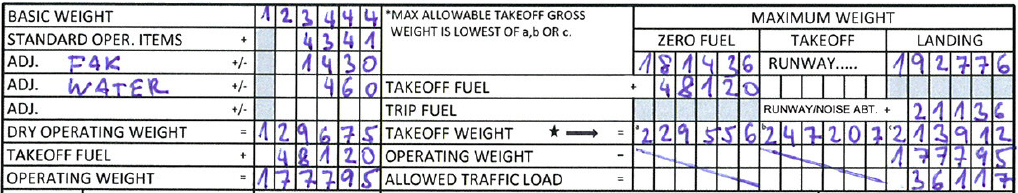 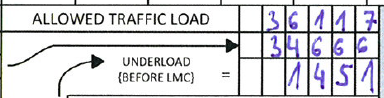 Autor: Tomáš Uhlíř
21.01.2018
Odpovědi na dotazy oponenta
K tabulce č. 7 - Standardní váhy cestujících: Jaký může být důvod toho, že průměrný cestující v obchodní třídě je o 3 kg těžší, než průměrný cestující ve třídě ekonomické ?
Průměrná váha příručního zavazadla
Autor: Tomáš Uhlíř
21.01.2018
Děkuji za pozornost.
Autor: Tomáš Uhlíř
21.01.2018